Как помочь ребёнку в учёбе?
Рекомендации родителям
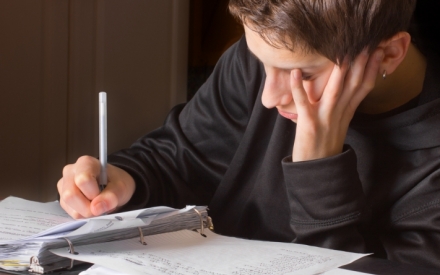 Подготовила: учитель русского языка и литературы 
Шлапак Татьяна Николаевна
Возможные причины школьной неуспеваемости:
У ребёнка не сформирована мотивация к учению;
Он не владеет способами и приёмами учебной деятельности;
Не сформированы психические процессы: мышление, внимание, память;
Преобладает авторитарный стиль родительского воспитания в семье или обучения в школе.
Причины снижения успеваемости учащихся
Рекомендации родителям:
Постарайтесь создать условия, облегчающие учёбу ребёнка;
Слушайте своего ребёнка;
Регулярно знакомьтесь с расписанием уроков, для контроля и оказания возможной помощи;
Делитесь своими знаниями с детьми;
Помогите сделать свободное время ребёнка содержательным;
Не сравнивайте его с другими детьми и их успехами;
Используйте позитивный опыт ваших родителей и знакомых.
Как помочь ребёнку справиться с трудностями в учёбе?- Выяснить какие предметы даются сложнее всего. - Объяснить, что требования к нему возросли и педагоги оценивают его по новым критериям.- Проанализировать замечания, которые делают педагоги и сформулировать новые параметры оценки успеваемости.